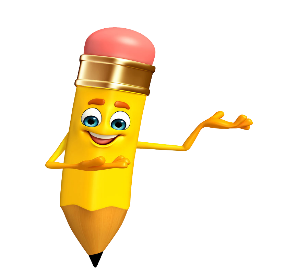 z
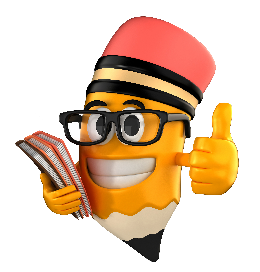 Z
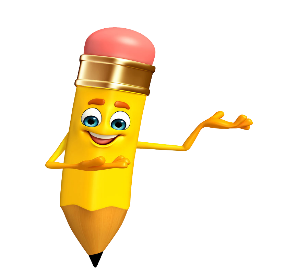 e
z
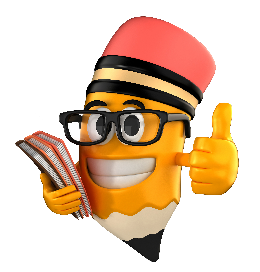 z
e
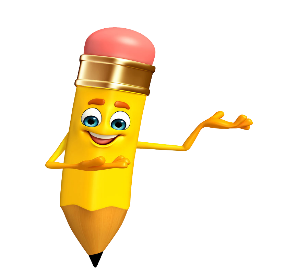 a
z
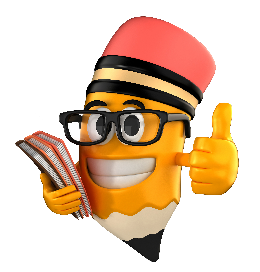 z
a
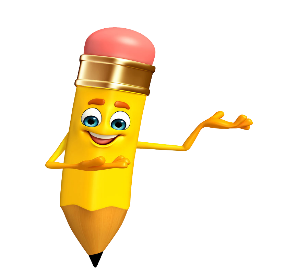 i
z
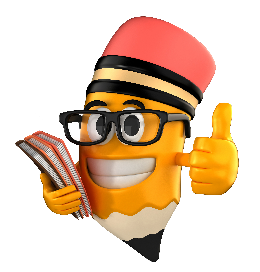 z
i
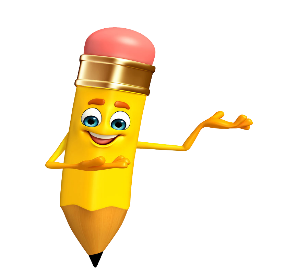 ı
z
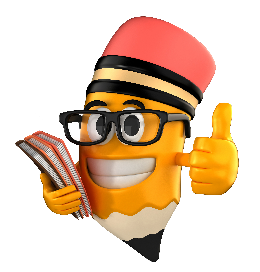 z
ı
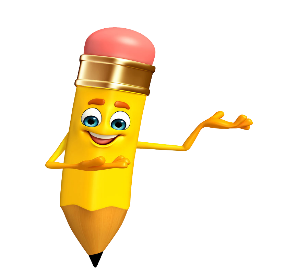 o
z
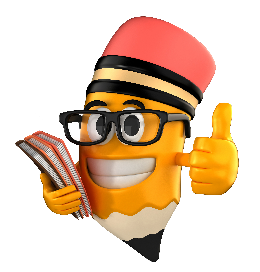 z
o
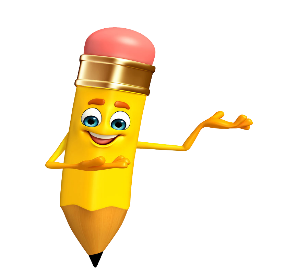 ö
z
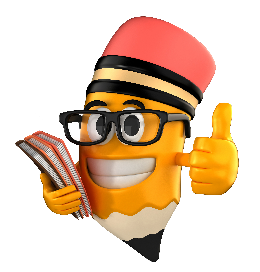 z
ö
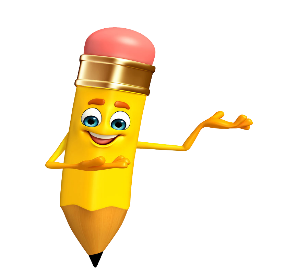 u
z
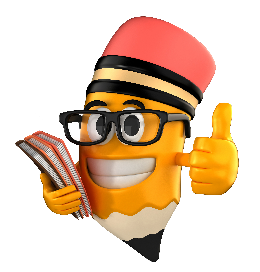 z
u
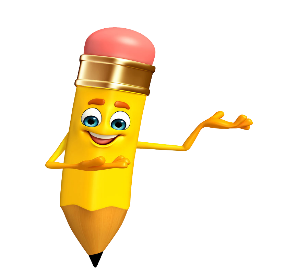 ü
z
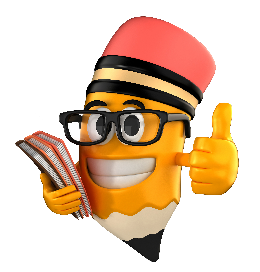 z
ü
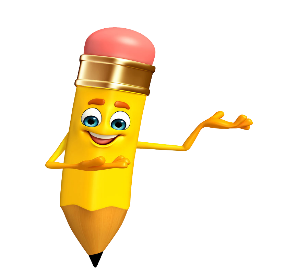 bi
z
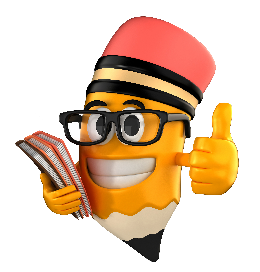 si
z
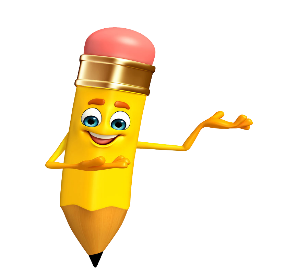 ko
z
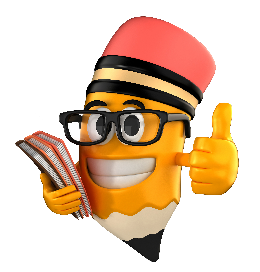 be
z
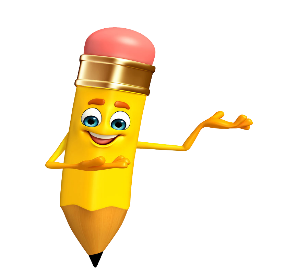 ka
z
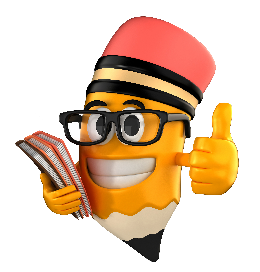 sa
z
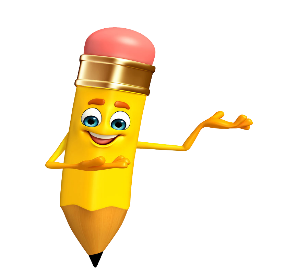 ba
z
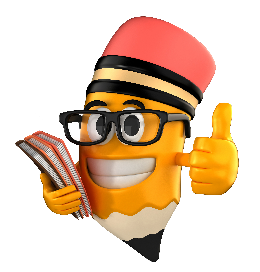 na
z
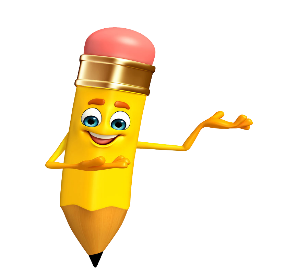 sü
z
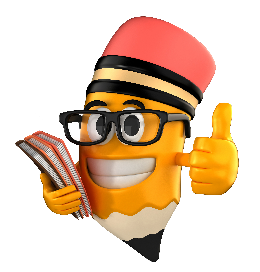 bu
z
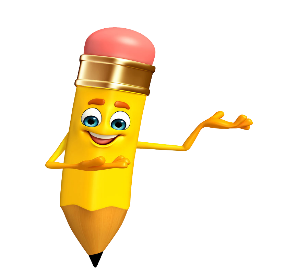 di
z
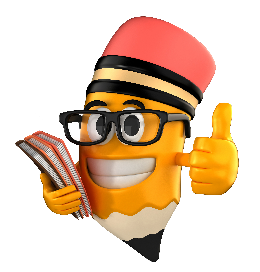 zo
r
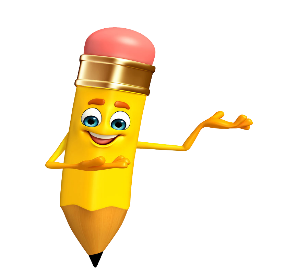 za
r
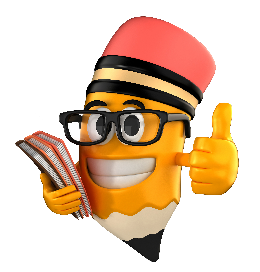 zı
t
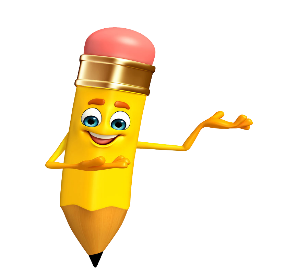 zi
l
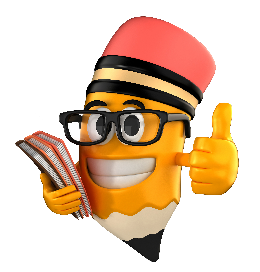 za
m